There is general agreement in the literature on cognitive aging that declarative memory performance declines from early to late adulthood, and that such age-related losses in performance are much greater in relation to some tasks than to others.

Age-related declines are slight in short-term memory span tasks. 

Decrements are typically considered slight also in implicit memory tasks. However……
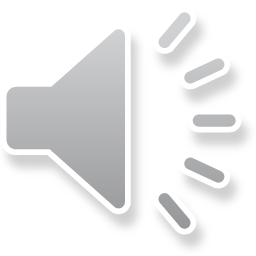 An example of single trial visual perceptual learning
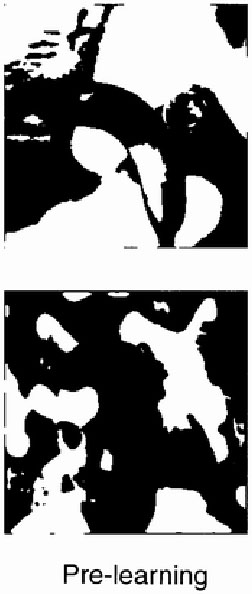 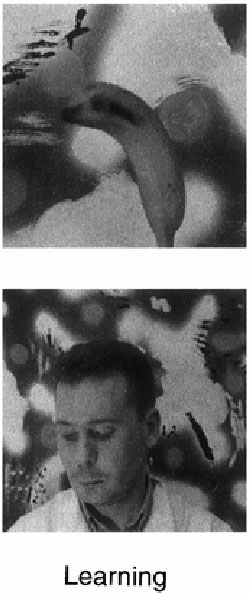 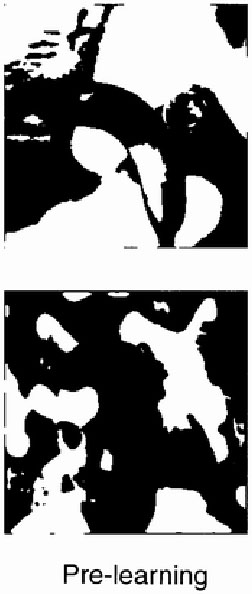 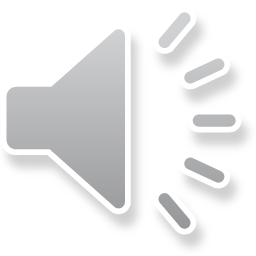 An example of single trial visual perceptual learning
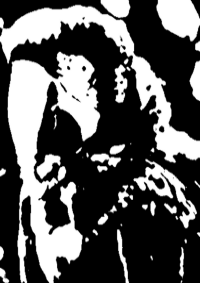 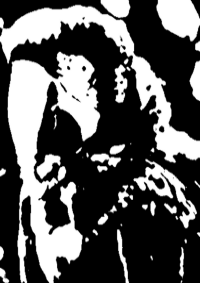 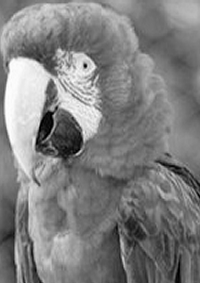 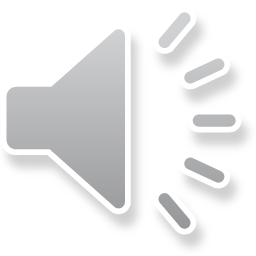 % of subjects showing the “Eureka” effect
Age (years)
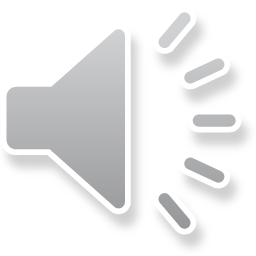 Berardi et al., unpublished results
Age-related losses are substantial in tasks of declarative memory, particularly spatial memory, and those tasks requiring recollection of events and of the original context in which an event occurred (pattern separation), all tasks involving the hippocampus and other medial temporal lobe structures.
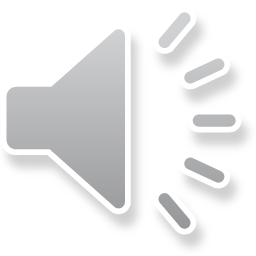 Also performance in inhibitory functions and in working memory tasks, relying on prefrontal cortex, declines with age; 
in particular, performance declines in those tasks which have high memory load and high demand on attention, which also deteriorates with age (Park and Reuter Lorenz, 2009).
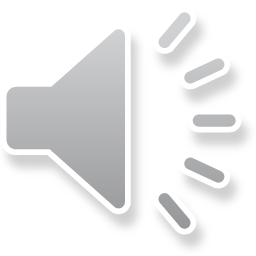 Similarly, animal models of aging show a decline in medial temporal lobe dependent and prefrontal cortex dependent memory (see Erickson and Barnes, 2003; Burke and Barnes, 2006; Barnes 2011 for review).



Performance in “dual “ tasks (walking while talking, divided attention,…).
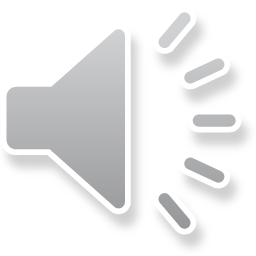 Animal models of aging
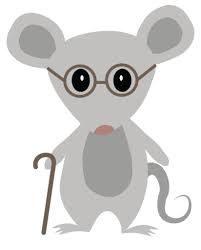 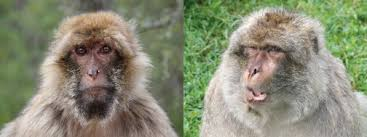 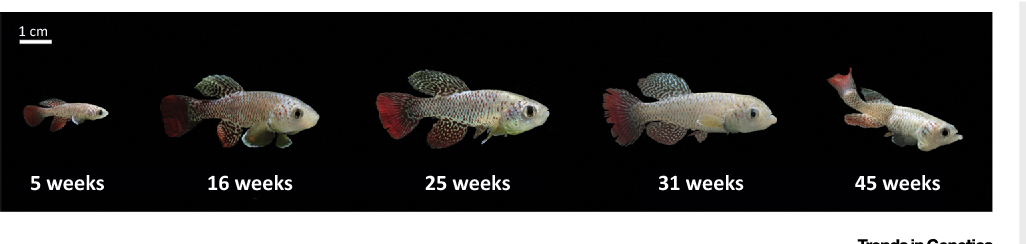 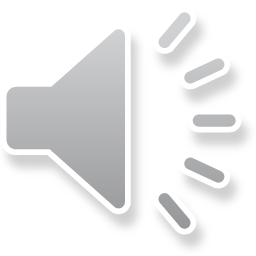